Top 10 Länder nach Anzahl neuer Fälle in den letzten 7 Tagen
42.758.015 Fälle 
1.151.323 Verstorbene (2,7%)
Quelle: ECDC, Stand: 25.10.2020
7-Tages-Inzidenz pro 100.000 Einwohner
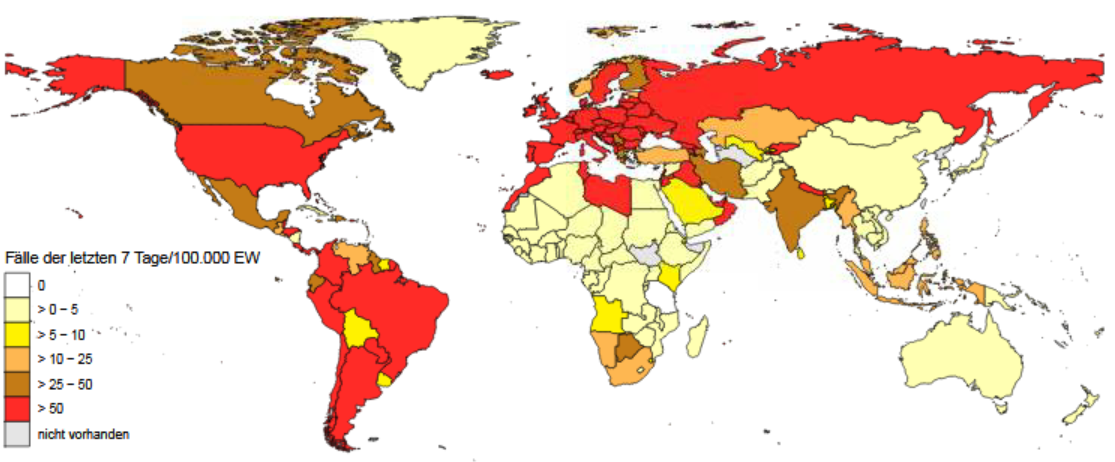 Europa (nicht EU/EWR/UK/CH)
77 Länder/Territorien mit einer 7-Tages-Inzidenz > 50 Fälle / 100.000 Ew.
Amerika
Afrika
Asien
Ozeanien
Quelle: ECDC, Stand: 25.10.2020
[Speaker Notes: Malediven, Vatikan nicht mehr auf der Liste]
7-Tages-Inzidenz pro 100.000 Einwohner – EU/EWR/UK/CH
Europa (EU/EWR/UK/CH)
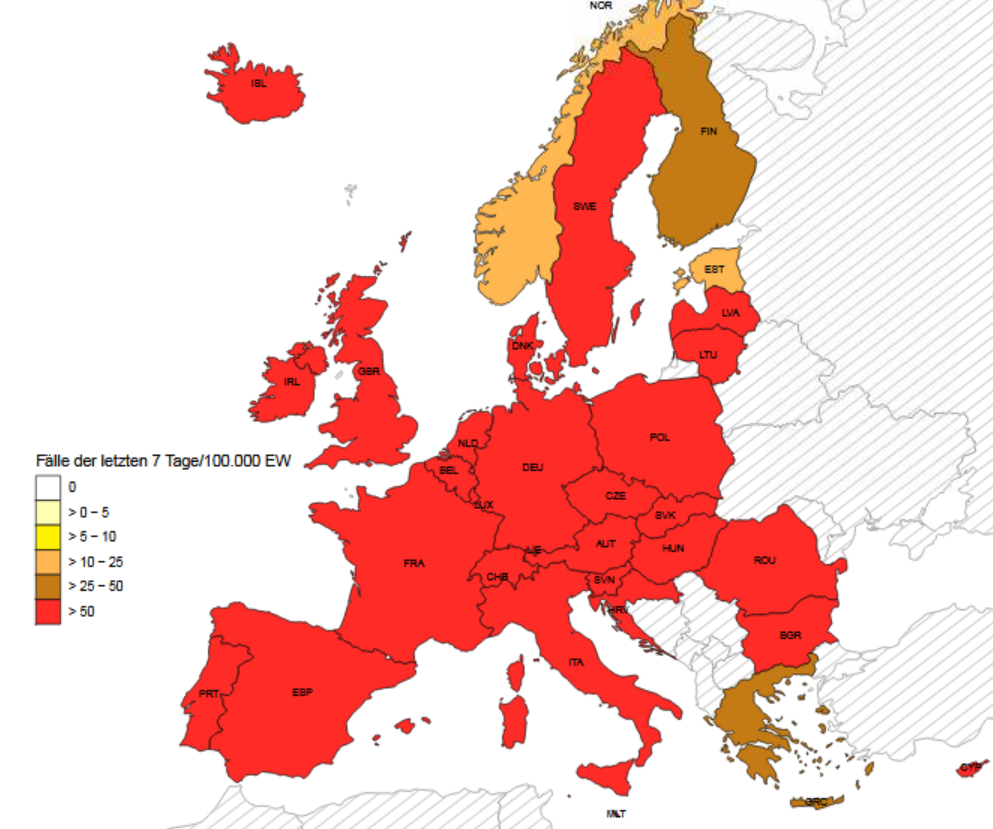 Quelle: ECDC, Stand: 25.10.2020
Zusammenfassung / Überblick (der vergangenen 7T)
Afrika: 2,4% der neuen Fälle und 3,9% der neuen Todesfälle
die fünf Länder, die die meisten Fälle melden, sind Südafrika, Marokko, Ägypten, Äthiopien und Nigeria. 
Amerika: 31,15% der neuen Fälle und 42,25% der neuen Todesfälle
die fünf Länder, die die meisten Fälle melden, sind die Vereinigten Staaten, Brasilien, Argentinien, Kolumbien und Mexiko.
Kolumbien ist das achte Land mit mehr als 1 Million COVID-19-Fällen. 
Asien: 21% der neuen Fälle und 25,34% der neuen Todesfälle.
die fünf Länder, die die meisten Fälle melden, sind Indien , Iran, Irak, Bangladesch und Indonesien 
Europa:35% der neuen Fälle und 28,46% der neuen Todesfälle
die fünf Länder, die die meisten Fälle melden, sind Russland, Frankreich, Spanien, das Vereinigte Königreich und Italien.
ECDC RRA 23.10.: erhebliche weitere Zunahme der COVID-19-Infektionen in jüngeren und auch älteren Altersgruppen. 
Die gemeldete Testpositivität hat seit August stetig zugenommen und in den letzten Wochen eine deutliche Eskalation gezeigt, was auf einen realen Anstieg der Virusübertragungsraten hindeutet und nicht nur auf gemeldete Fälle, die auf verstärkte Testung zurückzuführen sind. 
Die Auswirkungen in Bezug auf den Druck auf die Gesundheitsdienste und die Sterblichkeit sind immer offensichtlicher geworden.
Ozeanien: 39.827 Fälle kumulativ; 0,09% der neuen Fälle und 0,03% der neuen Todesfälle
Die Abriegelung von Victoria (Australiens zweitgrößter Stadt und COVID-Epizentrum des Landes ) wird gelockert, da es zum ersten Mal seit 4 Monaten 24 Stunden ohne Neuinfektionen gab.
[Speaker Notes: https://www.ecdc.europa.eu/sites/default/files/documents/RRA-COVID-19-EU-EEA-UK-thirteenth-update-23-Oct-2020.pdf]
Überblick China
Quelle: ECDC, Stand: 25.10.2020
Quelle: WHO WPRO, Stand: 26.10.2020
The Lancet: China's successful control of COVID-19
China hat ein zentralisiertes Epidemiebekämpfungssystem
Die Schnelligkeit der Reaktion Chinas war der entscheidende Faktor
Wuhan wurde für 76 Tage unter einen strengen Lockdown gestellt. Die Bevölkerung hielt sich sehr strikt an die Verwendung von Masken. Neue Krankenhäuser wurden an öffentlichen Orten wie Stadien eingerichtet und dienten dazu, Patienten mit leichten bis mittelschweren Symptomen von COVID-19 zu isolieren.
Quelle: https://www.thelancet.com/journals/laninf/article/PIIS1473-3099(20)30800-8/fulltext
[Speaker Notes: https://www.who.int/docs/default-source/coronaviruse/situation-reports/20201020-weekly-epi-update-10.pdf

https://ec.europa.eu/info/live-work-travel-eu/health/coronavirus-response/travel-during-coronavirus-pandemic/common-approach-travel-measures-eu_de]